OLED technology explained
Alexey Osipov
2018
Electroluminescence
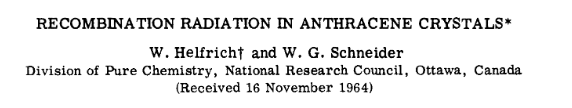 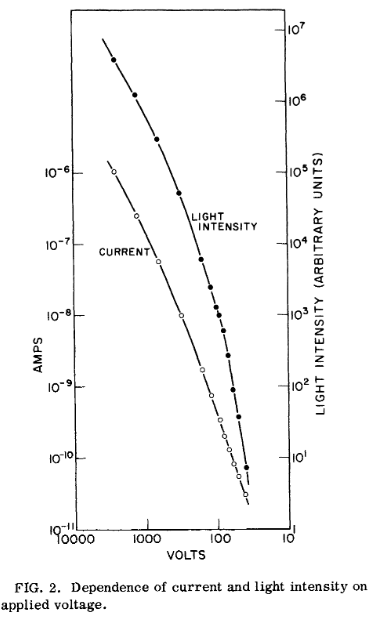 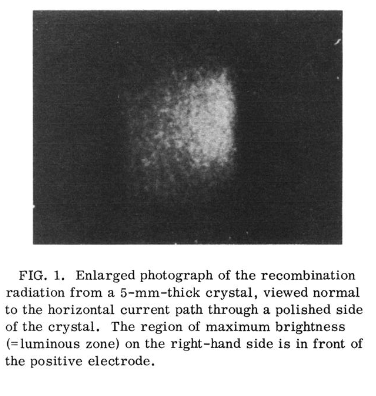 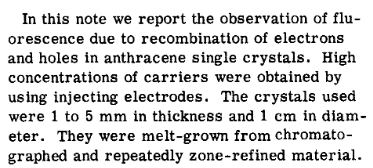 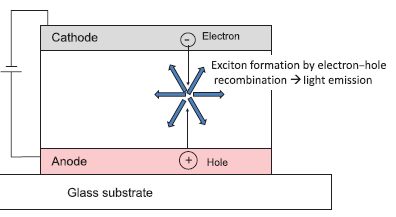 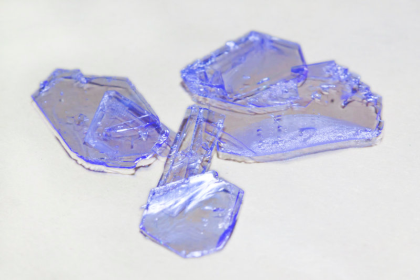 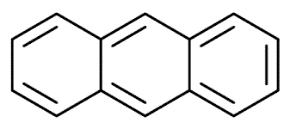 Tm = 215.76 °C
W.Helfrich & W.G. Sneider Phys. Rev. Lett. 14(7), 229 (1965) // ‎Cited 725 times
Organic semiconductors
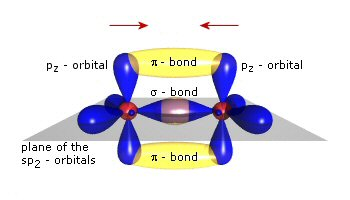 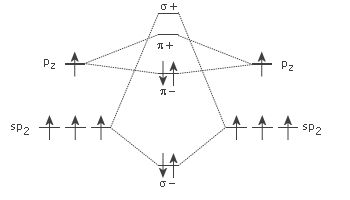 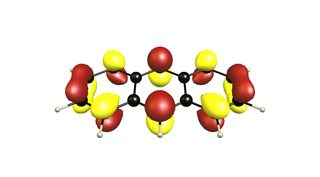 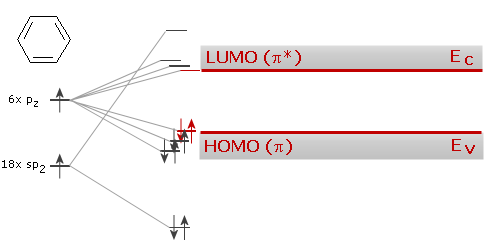 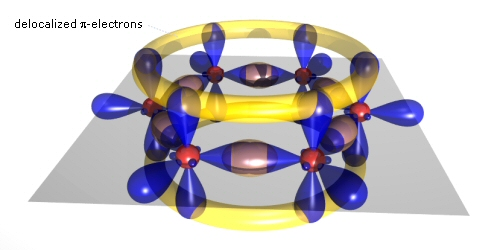 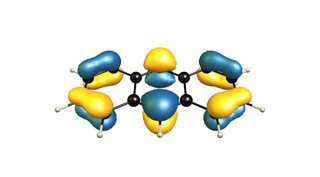 https://www.iapp.de/orgworld.de/?Basics:What_are_organic_semiconductors
OLED Materials
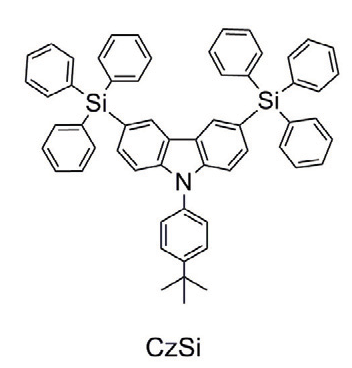 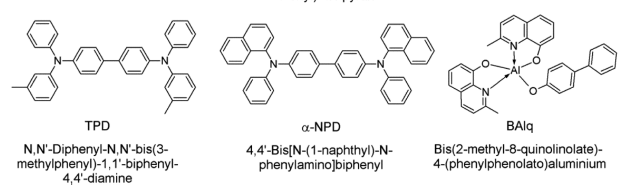 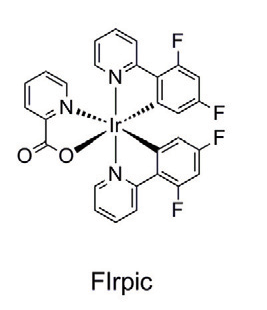 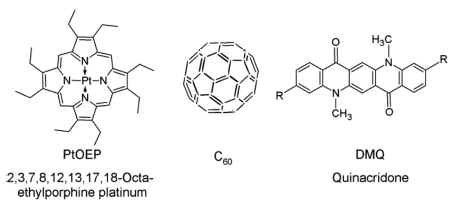 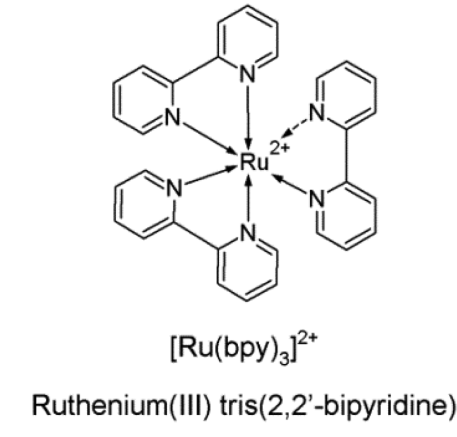 First working device
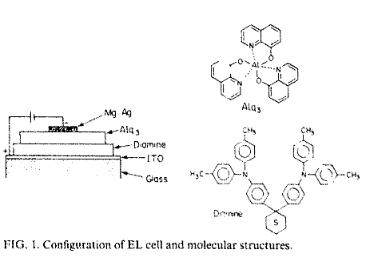 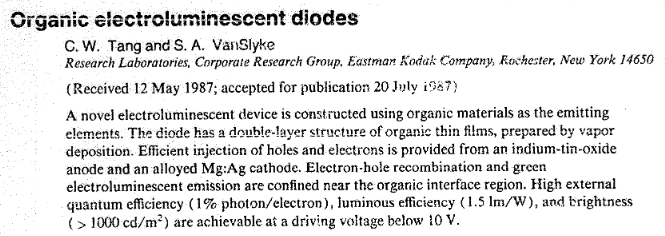 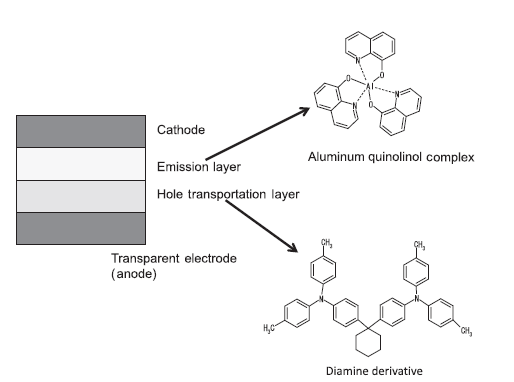 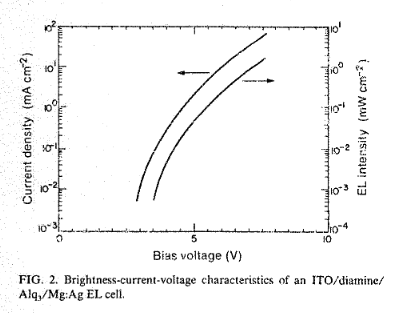 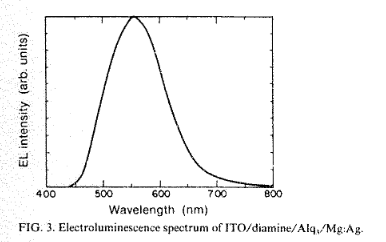 Tang and S.A. VanSlyke Appl. Phys. Lett. 51, 913(1987) // ‎Cited 14146!
Phosphorescent OLED
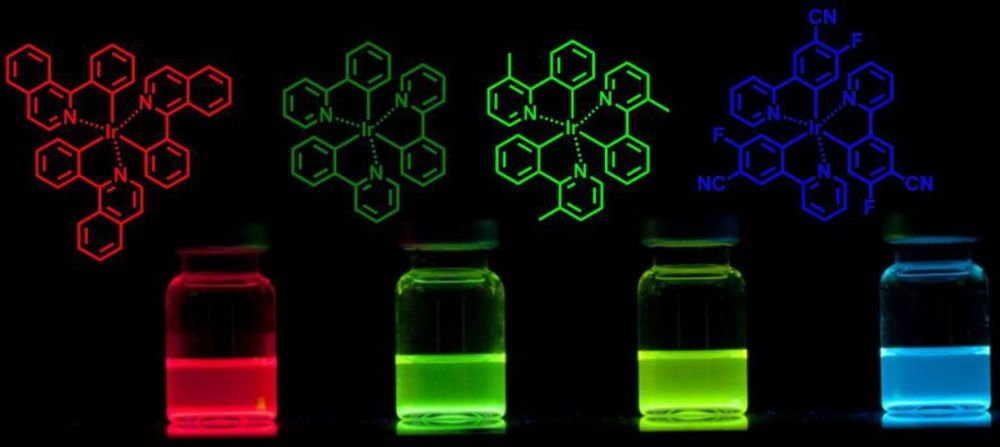 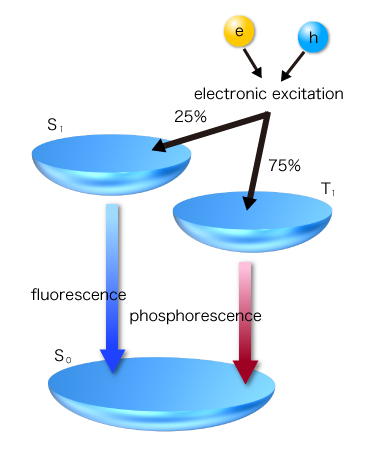 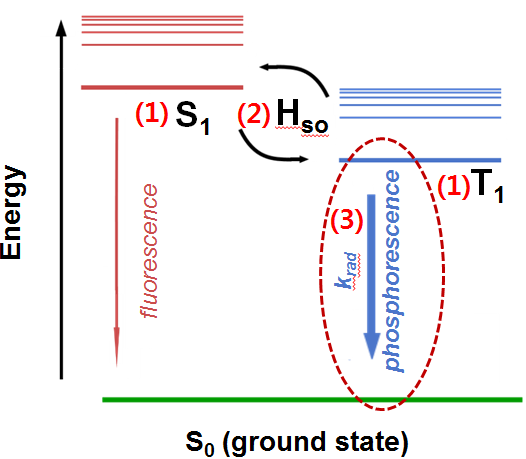 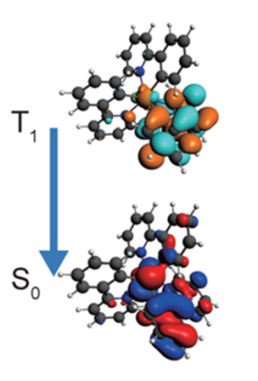 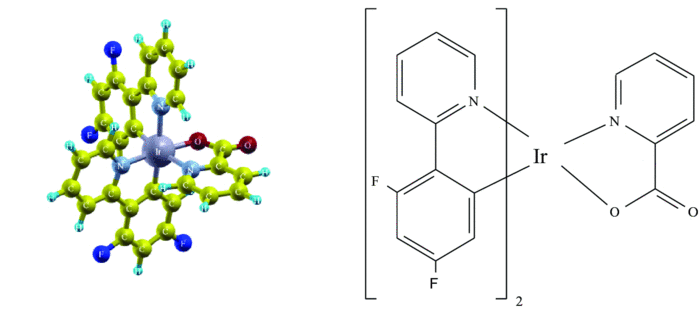 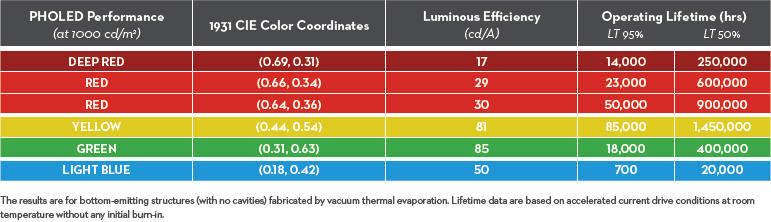 UDC: 2013
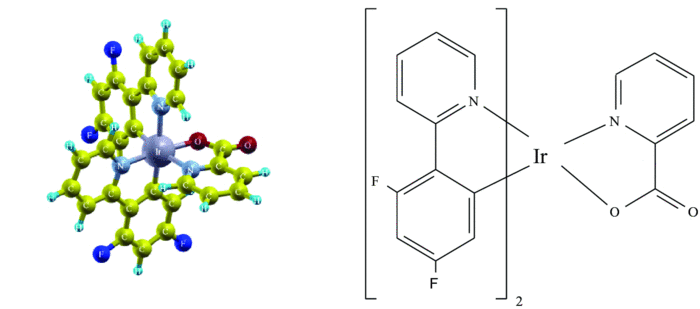 PhOLED - 100% internal quantum efficiency!
Multilayer OLED: principle and fabrication
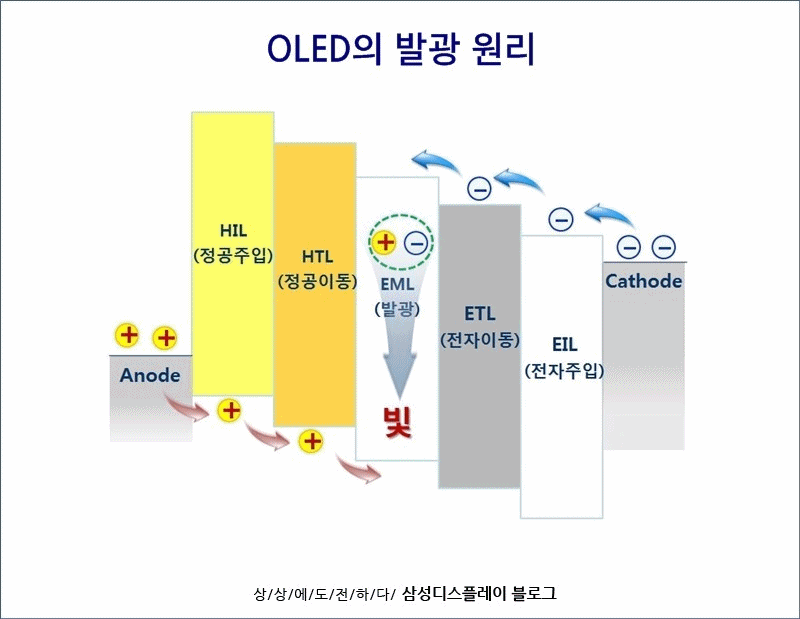 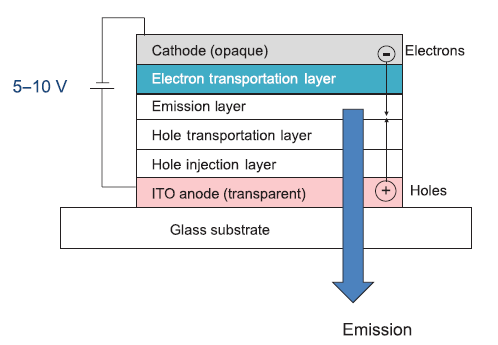 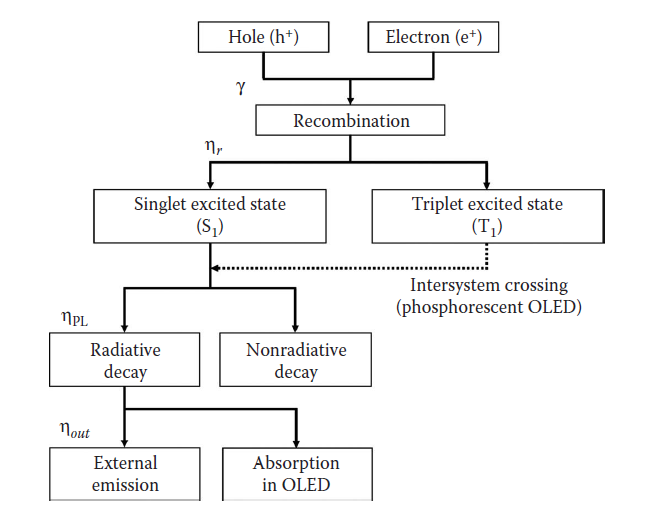 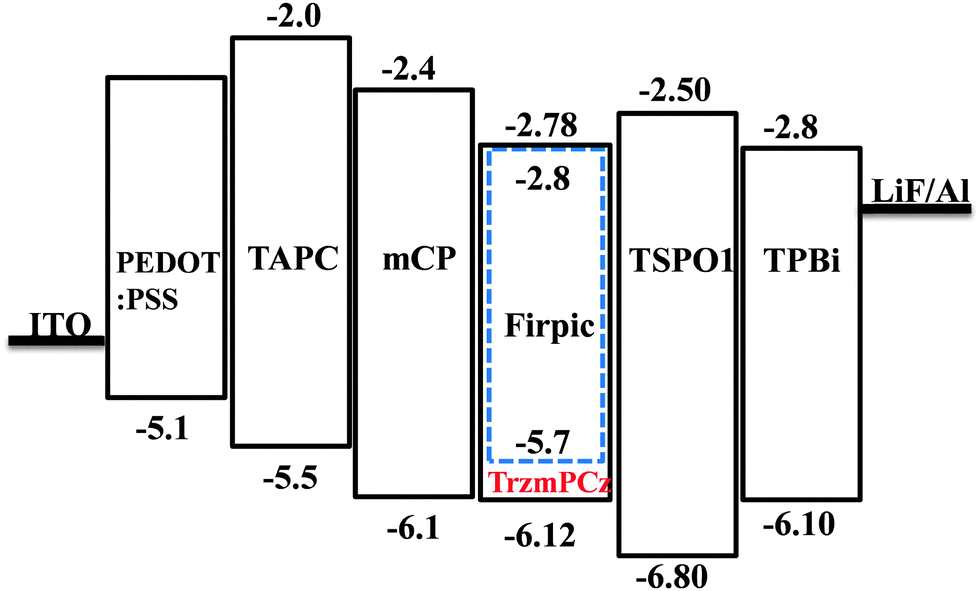 Displays: structure and fabrication
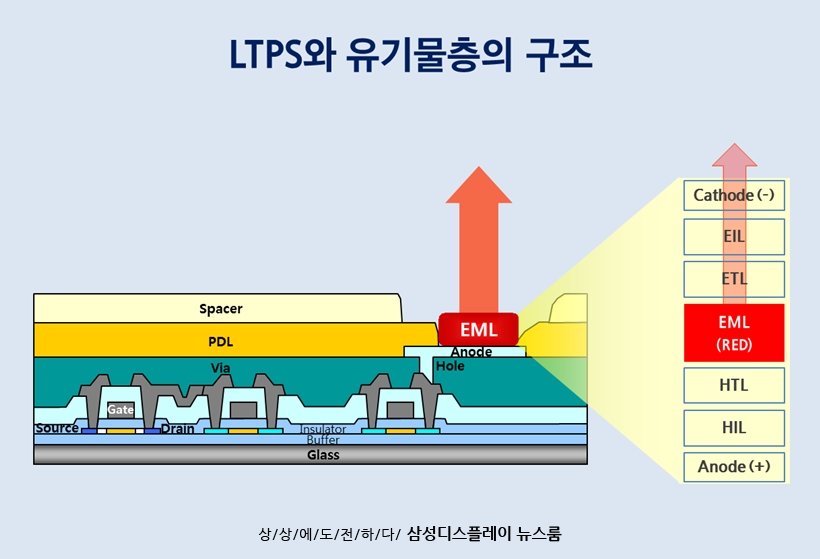 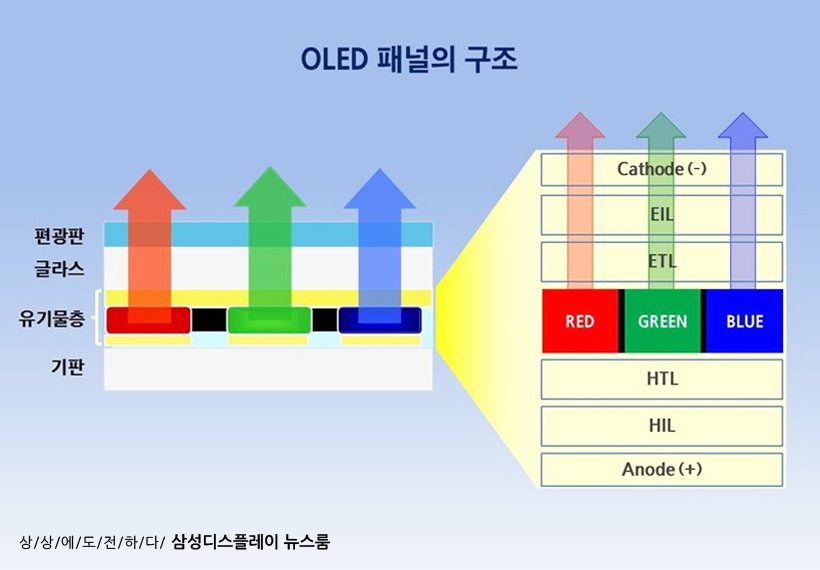 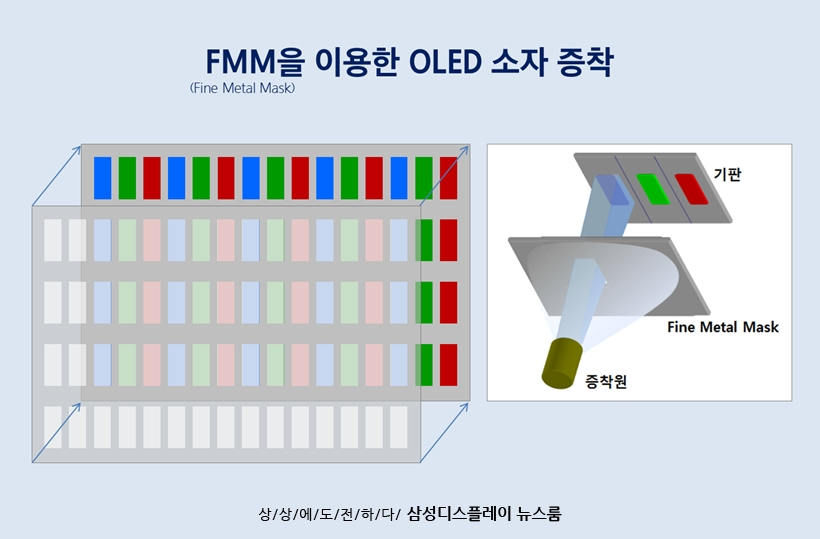 Fabrication
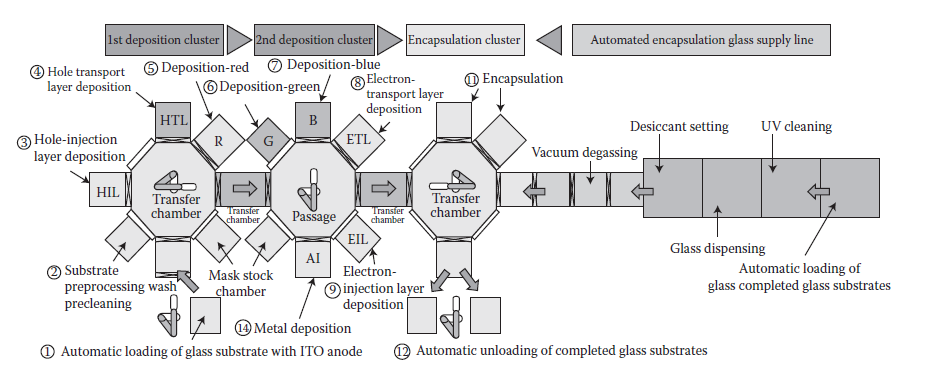 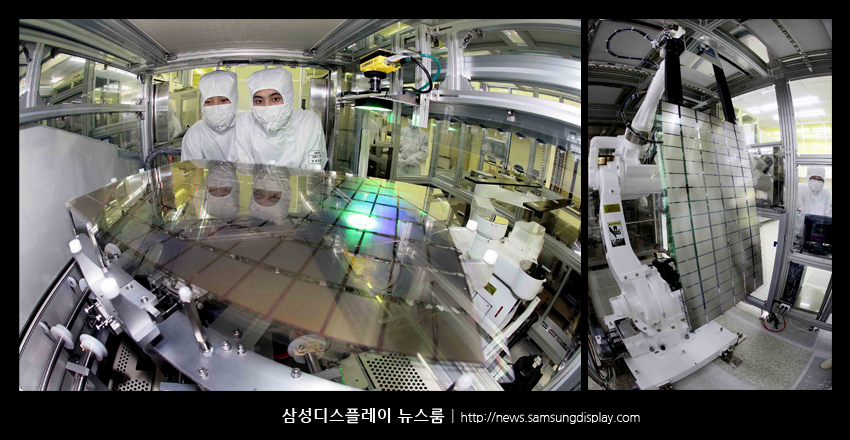 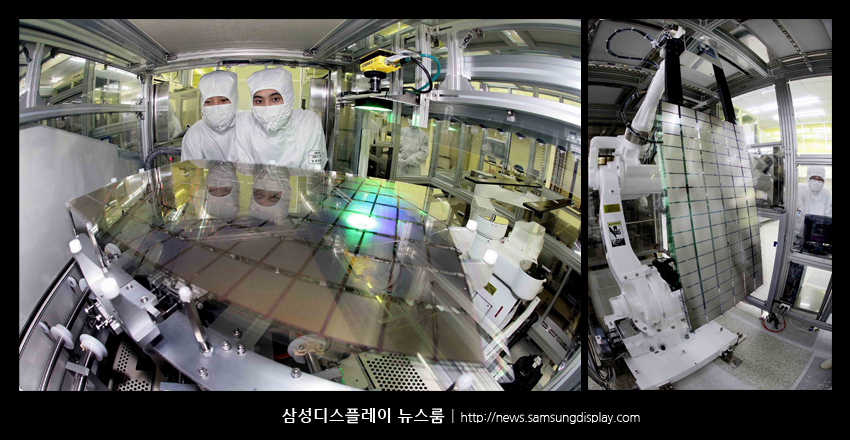 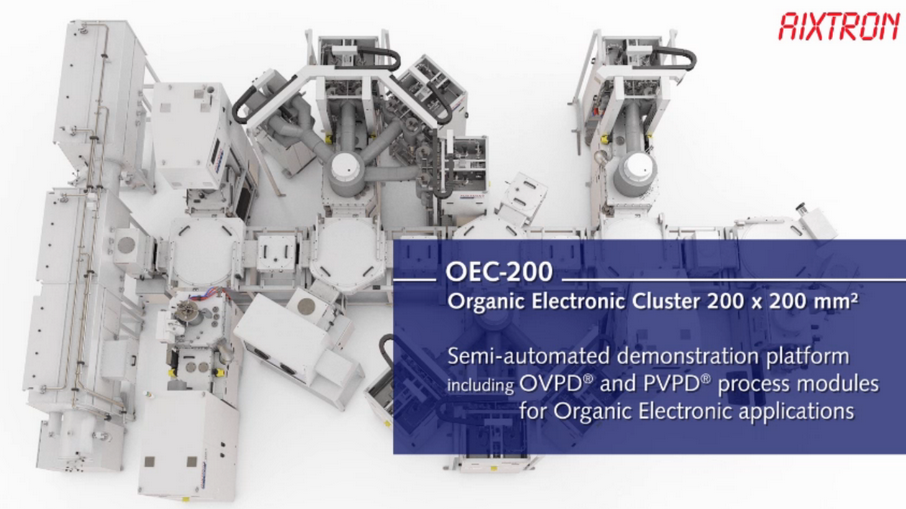 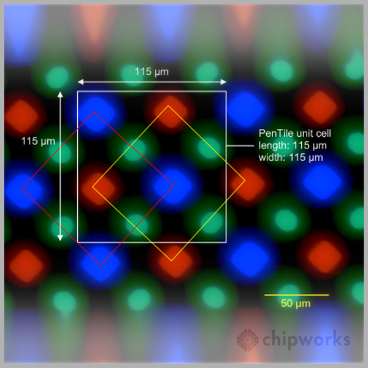 http://www.aixtron.com/; http://www.canon-tokki.co.jp/eng/product/el/mass.html; 
http://www.oled.at/galaxy-s5-oled-pixelstruktur-doch-anders-als-beim-s4/
OLED displays progress
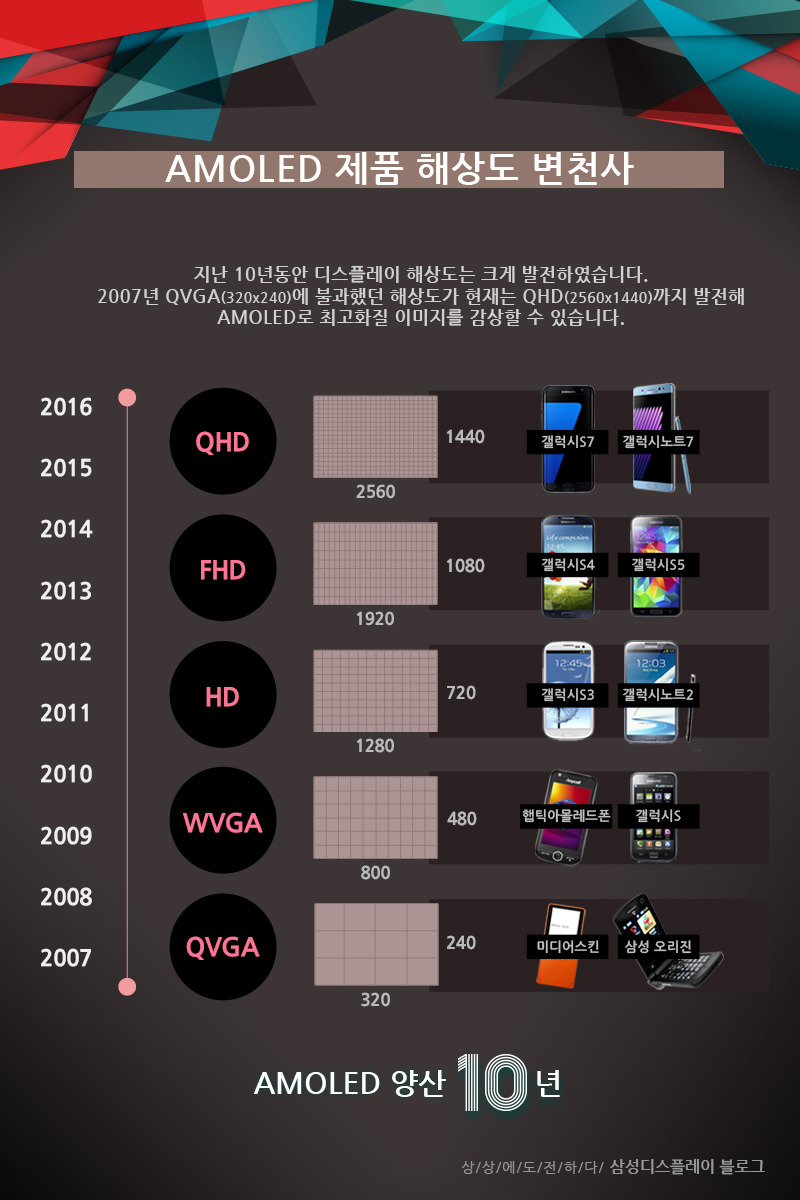 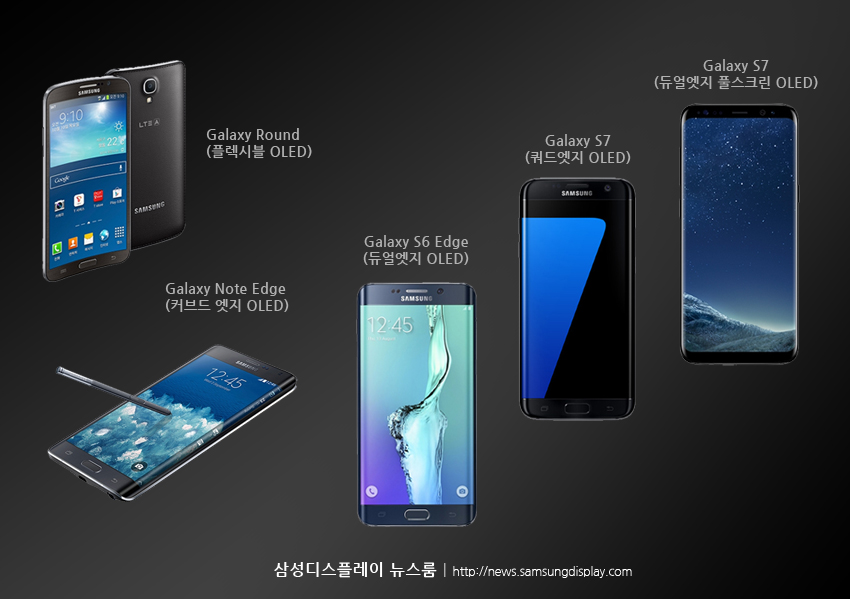 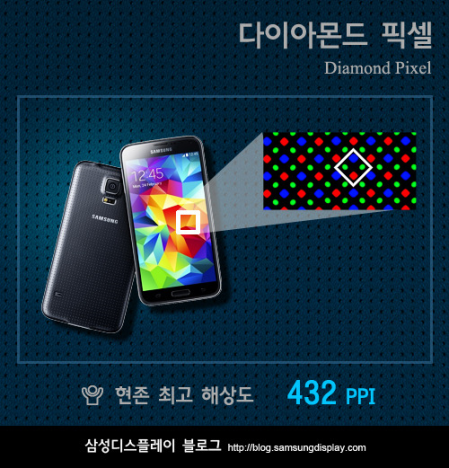 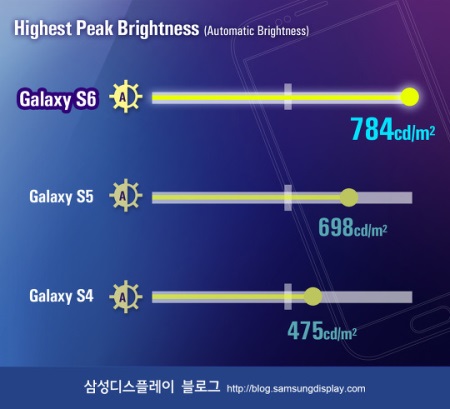 http://blog.samsungdisplay.com/731
Why Edge?
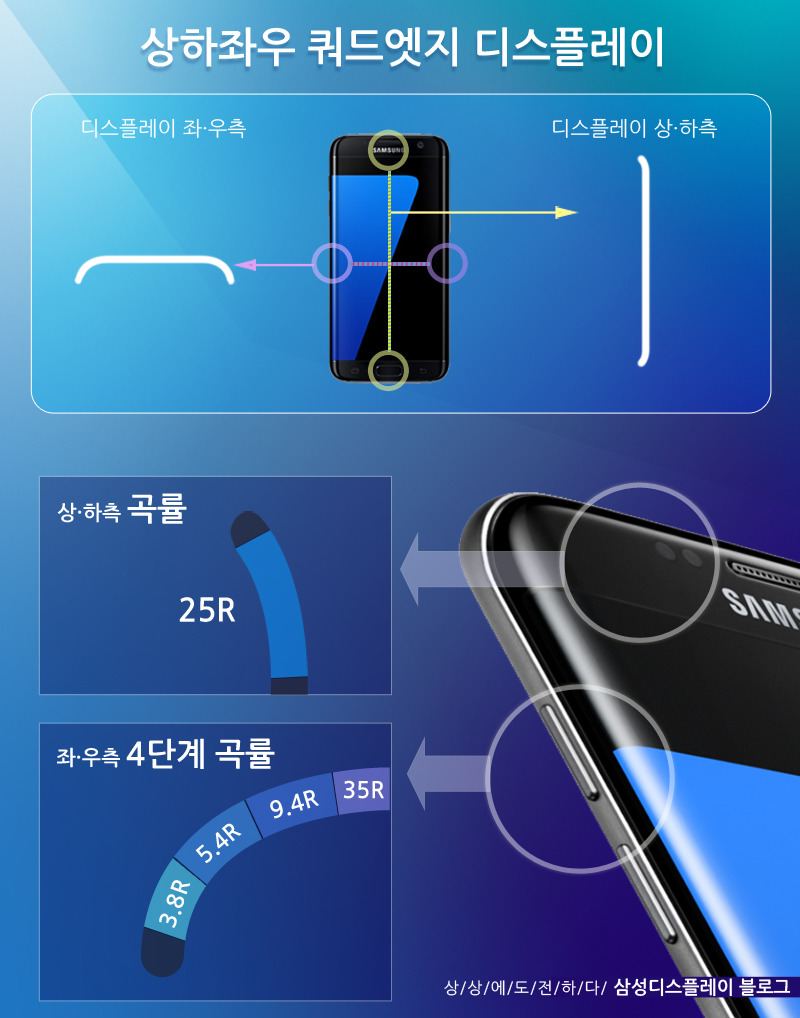 http://news.samsungdisplay.com/998
Future of OLED displays
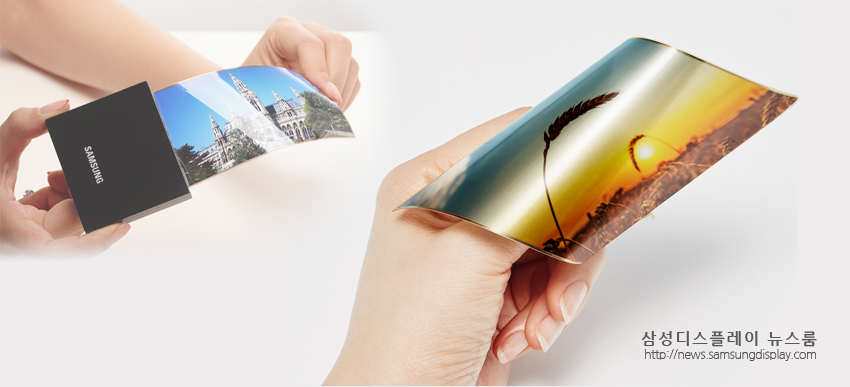 http://blog.samsungdisplay.com/
CS in new materials development
OLED is the differentiating technology of SEC, however, there are still issues related to patents coverage, efficiency and lifespan. 
Computer simulations in new materials development cycle allows one to reduce TAT and costs of new material discovery process.
Contribution to Business
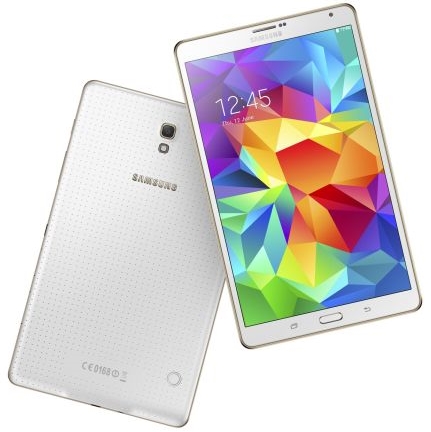 Develop new patent-free OLED materials – reduce expenses on royalty payments
Reduce TAT and cost of new OLED materials development cycle
Development of new OLED materials for devices with enhanced efficiency,  and extended lifespan
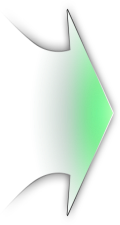 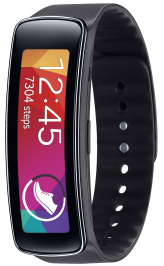 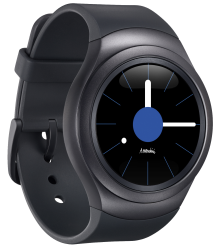 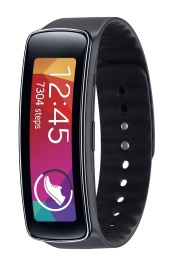 OLED products of SEC
https://www.youtube.com/watch?v=QhAFN2YpIXQ
*UDC – Universal Display Company,
major OLED patents holder